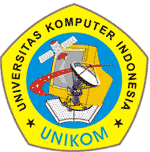 MATERI PERKULIAHANANALISIS ALGORITMA
DYNAMIC PROGRAMMING
7
Ken Kinanti Purnamasari
Strategi Algoritma
Strategi Solusi Langsung (Direct Solution)
Brute-Force, Greedy
Strategi Berbasis Ruang Status (State-space Base)
Backtracking, Branch & Bound
Strategi Solusi Atas-Bawah (Top-Down Solution)
Divide & Conquer	
Strategi Solusi Bawah-Atas (Bottom-Up Solution)
Dynamic Programming
DYNAMIC PROGRAMMING
An idea, like a ghost …must be spoken to a little,before it will explain itself.					Charles Dickens
Dynamic Programming
Pengertian
Programming = Planning
≠
Computer Programming
Richard Bellman, 1950
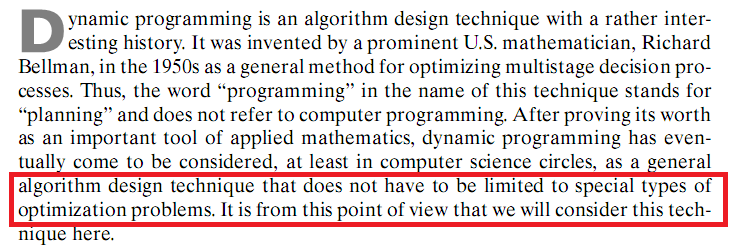 Dynamic Programming
Definisi
Dynamic Programming adalah pemecahan masalah yang menguraikan solusi menjadi sekumpulan langkah, sehingga solusi merupakan rangkaian keputusan yang saling berkaitan.
TSP
Shortest Path
0/1 Knapsack
Dynamic Programming
Greedy VS Dynamic Prog.
Greedy 			   : 1 rangkaian keputusan
Dynamic Programming   : banyak rangkaian keputusan
Dynamic Programming
Karakter Masalah
Terdapat sejumlah berhingga pilihan yang mungkin.
Solusi di suatu tahap dibangun sebagai hasil solusi tahap sebelumnya.
Digunakan persyaratan optimasi untuk membatasi jumlah pilihan yang dipertimbangkan.
Dynamic Programming
Prinsip Optimalitas
“ Jika solusi total optimal, maka bagian solusi sampai tahap ke-k juga optimal ”

Cost[k + 1] = Cost[k] + Cost[k] ke [k+1]
Dynamic Programming
Karakter Penyelesaian
Masalah dibagi jadi beberapa tahap.
Setiap tahap dapat menghasilkan suatu keputusan.
Setiap tahap memiliki sejumlah status yang berhubungan dengan tahap tersebut.
Cost meningkat secara teratur sesuai bertambahnya tahapan.
Dynamic Programming
Jenis DP
Maju (forward)
	bergerak mulai dari tahap 1 sampai n.

Mundur (backward)
	bergerak mulai dari tahap n sampai 1.
Dynamic Programming
Langkah Penyelesaian
Tentukan karakter solusi optimal
Definisikan secara rekursif nilai solusi optimal
Hitung nilai solusi optimal dengan cara maju/ mundur
Konstruksi solusi optimal
Dynamic Programming
Contoh Kasus
TSP
Shortest Path
1/0 Knapsack
Binary Search Tree
Algoritma Warshall
Algoritma Floyd
Dynamic Programming
CONTOH KASUS 1
Shortest Path
Mencari jalur terpendek antara dua buah lokasi tertentu.
Dynamic Programming
CONTOH KASUS 1
Shortest Path
MUNDUR - Langkah Dinamis 4 :
10
8
9
10
Dynamic Programming
CONTOH KASUS 1
Shortest Path
Dynamic Programming
CONTOH KASUS 1
Shortest Path
MUNDUR - Langkah Dinamis 3 :
8
8
8
9
9
5
4
6
7
7
6
Dynamic Programming
CONTOH KASUS 1
Shortest Path
Dynamic Programming
CONTOH KASUS 1
Shortest Path
MUNDUR - Langkah Dinamis 2 :
5
5
5
5
6
6
6
7
2
11
3
7
4
8
Dynamic Programming
CONTOH KASUS 1
Shortest Path
Dynamic Programming
CONTOH KASUS 1
Shortest Path
MUNDUR - Langkah Dinamis 1 :
2
3
3
4
4
1
11
Dynamic Programming
CONTOH KASUS 1
Shortest Path
Dynamic Programming
CONTOH KASUS 1
Shortest Path
Dynamic Programming
CONTOH KASUS 1
Shortest Path
Shortest Path : Bobot  11

1 – 3 – 5 – 8 – 10

1 – 4 – 5 – 8 – 10

1 – 4 – 6 – 9 - 10
Bagaimana dengan Forward DP ???
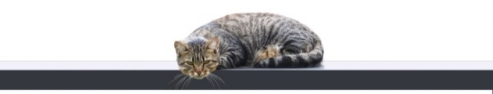 Ada Pertanyaan???
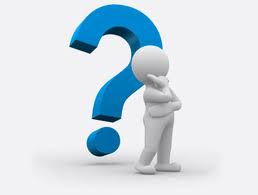 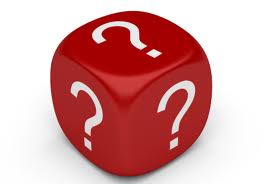 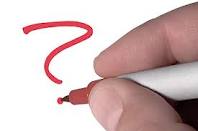